Kim Barclay 
Anxiety and Resilience
Aims of today
By the end of this session you will:
Have a general understanding of anxiety 
Have an understanding of what resilience is and its relevance to anxiety 
How to check in on your resilience and suggestions for how to build resilience
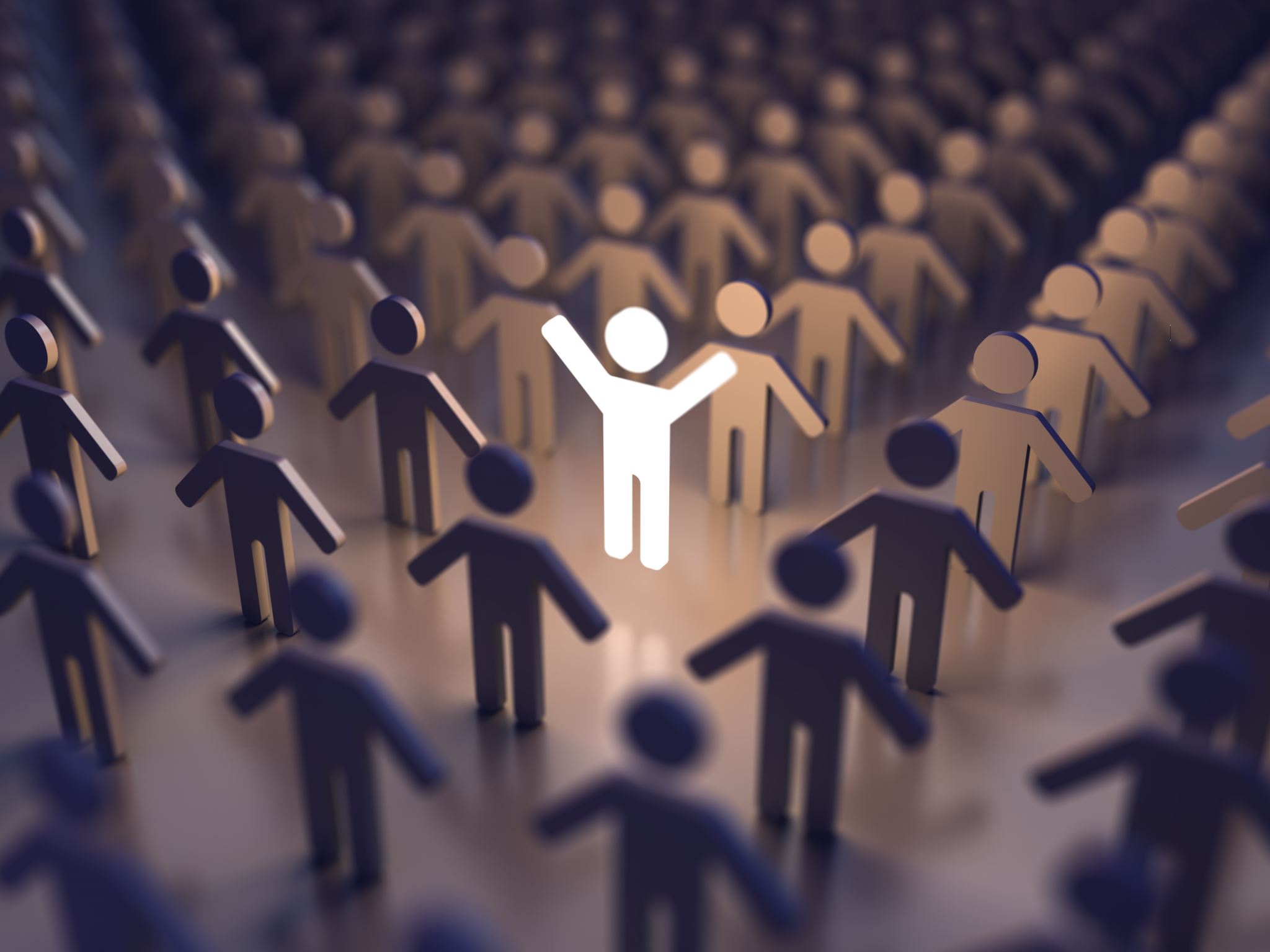 Overview of our session
What is anxiety 
How we might experience it 
The difference between typical and overwhelming or disordered anxiety
What is resilience – the element of resilience 
How do we know if we are resilient  
How can we become or build on our resilience
Group agreement
What is anxiety?
The bodies fire alarm – an indicator of possible threat
A call to action 
Triggers the flight fight freeze response
Normal and expected
Typical anxiety
Trigger
Successful coping strategy
Anxiety response
Perception of threat
Anxiety resolved
Linear
Everyone will experience this to some degree!
How we might  experience anxiety
This can very person to persons but may include some of the following: 
Physical signs – butterflies in stomach, clammy hands, sweating, needing to go to the toilet a lot, tension in the jaw, shoulders back (anywhere really). More prolonged experiences might include worsening of stress related illness such as eczema, migraine issues with sleep.
Thoughts and feelings- Worry, not being sure you can manage, anger and frustration, embarrassment, berating yourself. Rumination and cognitive distortions 
Behaviours-  Tapping or fidgeting, going to the toilet more, safety seeking behaviours including avoidance, blaming self and others, arguing more often, seeming uncooperative, issues making decisions. 

                  This is not an exhaustive list!
Issues with threat perception/ cognitive distortions
Coping strategies that don’t actually help
Drug and alcohol use 
Excessive planning 
Avoidance
All or nothing thinking – its great or terrible nothing in between 
Catastrophizing – assuming the worst will happen (and also ignoring when the best happens) 
Mind reading/ fortune telling  - might look like ‘ I know what he’s going to say’ or ‘ I knew this would go wrong’
Emotional reasoning  -’this is horrible’ rather than I’m finding this challenging 
Personalizing and blaming – taking responsabitly for instances you had no control over. 
Labelling – rather than saying ‘I made a mistake’ saying ‘I am a failure’
Examples of when linear experience becomes cyclical
Could indicate that an aspect of the linear experience of
 anxiety has become cyclical or problematic for example; 
We might be worrying about something outside of our
 control or using a coping strategy that doesn’t actually help
When anxiety becomes overwhelming or disordered
or

A diagnosis may be useful 

This will relate to how impactful (severe) , chronic (duration) or to what degree the experience impedes day to day function. 
Common diagnosis include: 
GAD – general anxiety disorder 
Panic disorder- meta panic 
PTSD – Post traumatic stress disorder 
OCD – obsessive compulsive disorder.
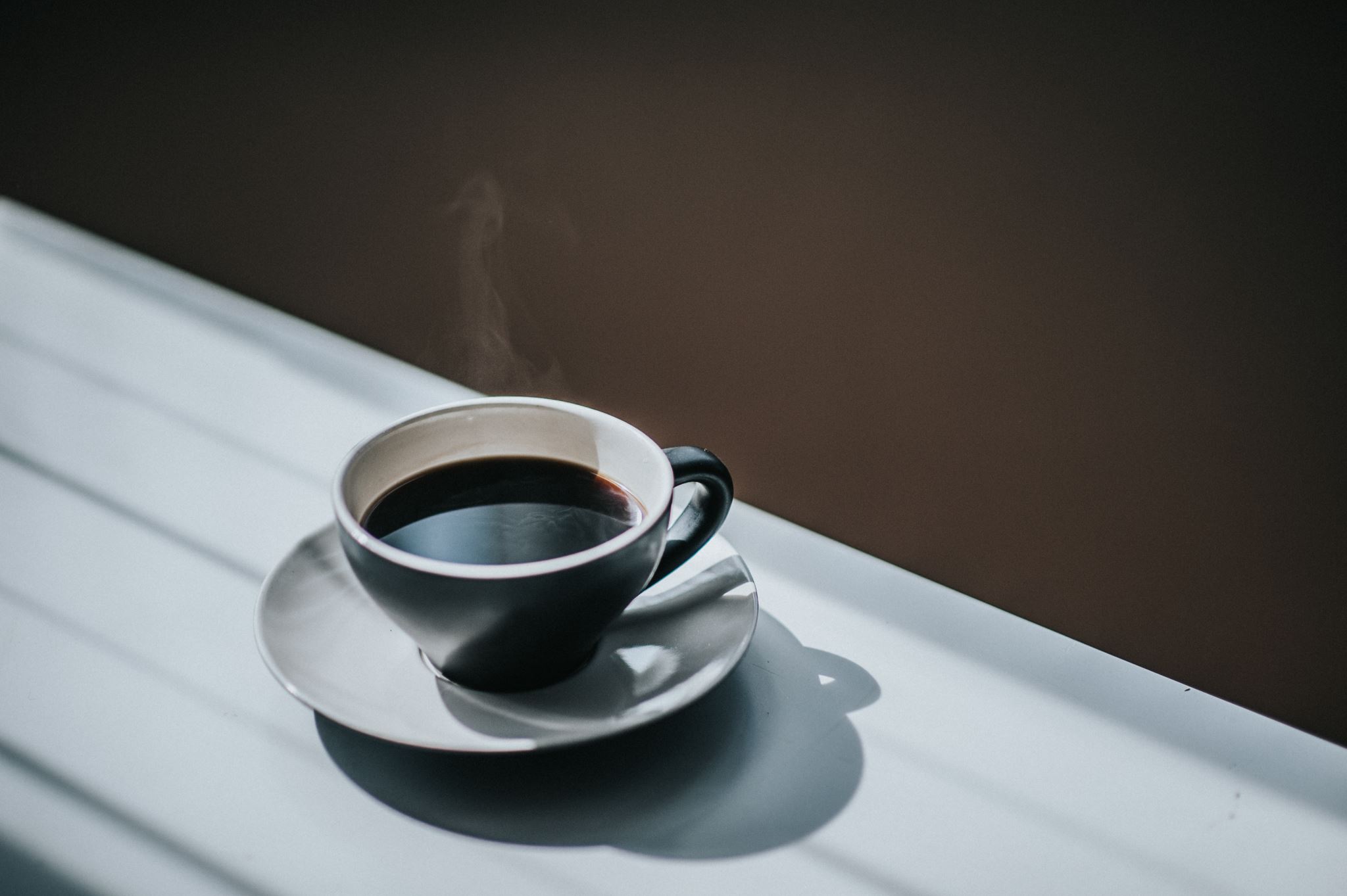 Break
Resilience Is……?
Our ability to cope with adversity and life's challenges
Elements of resilience
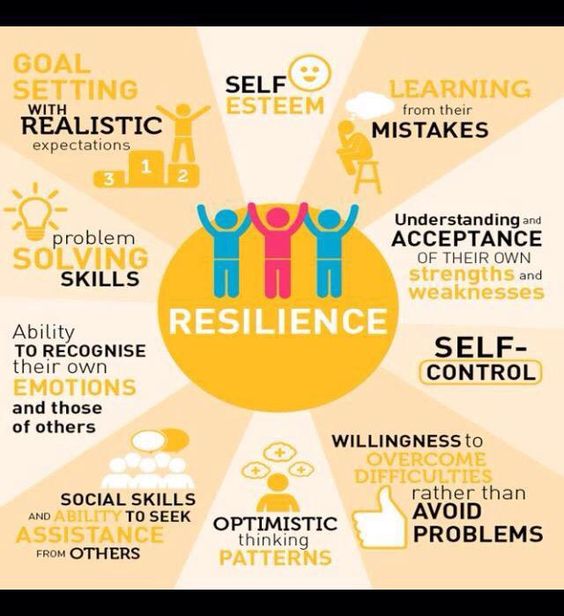 How can we know we’re resilient?
1             2            3          4         5
5            4             3           2        1
1            2              3           4       5
5            4              3           2       1
1            2              3           4       5
5            4              3           2       1
Add the scores allocated to each of your responses and divide your total by 6.
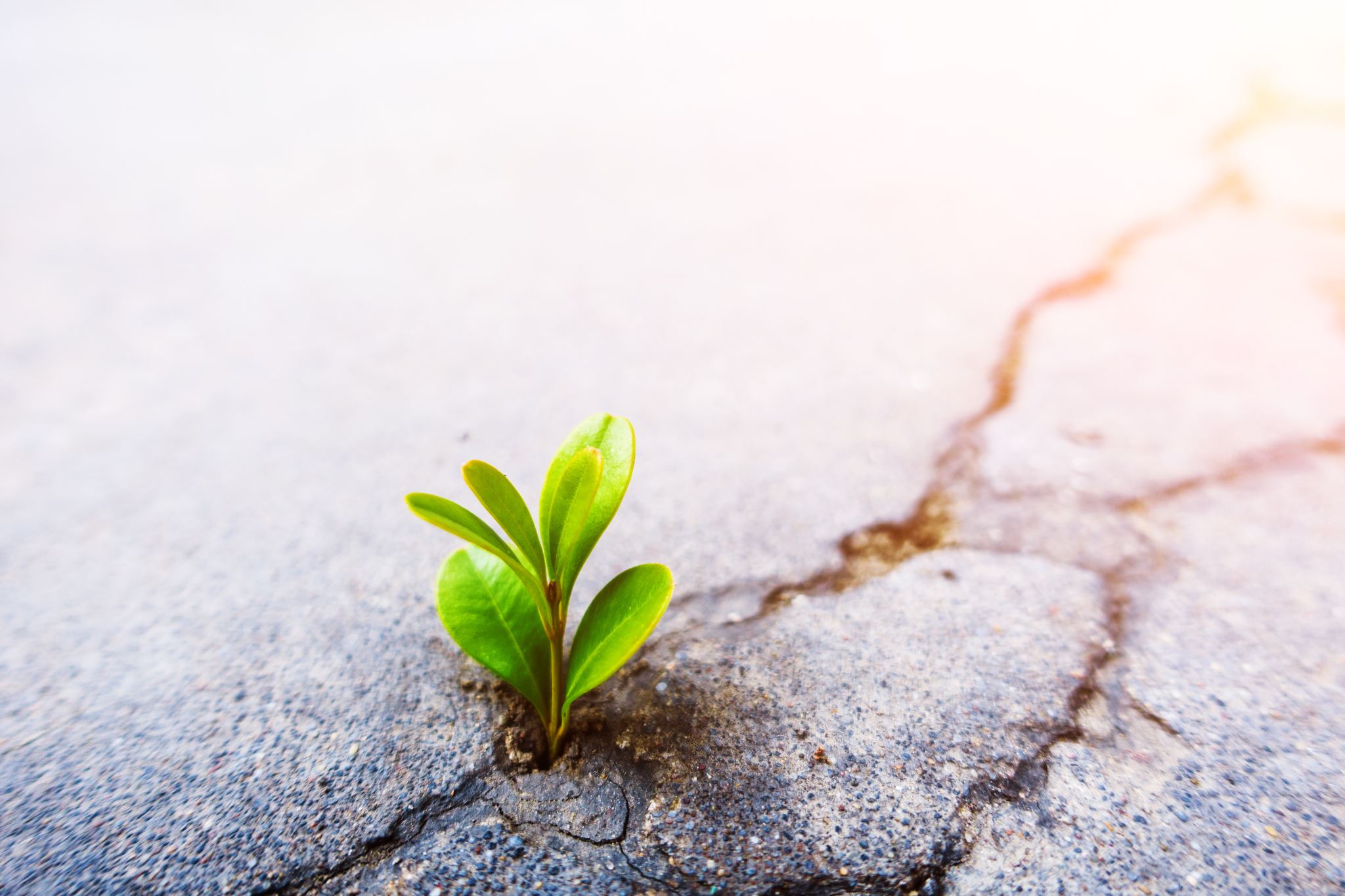 How to build resilience
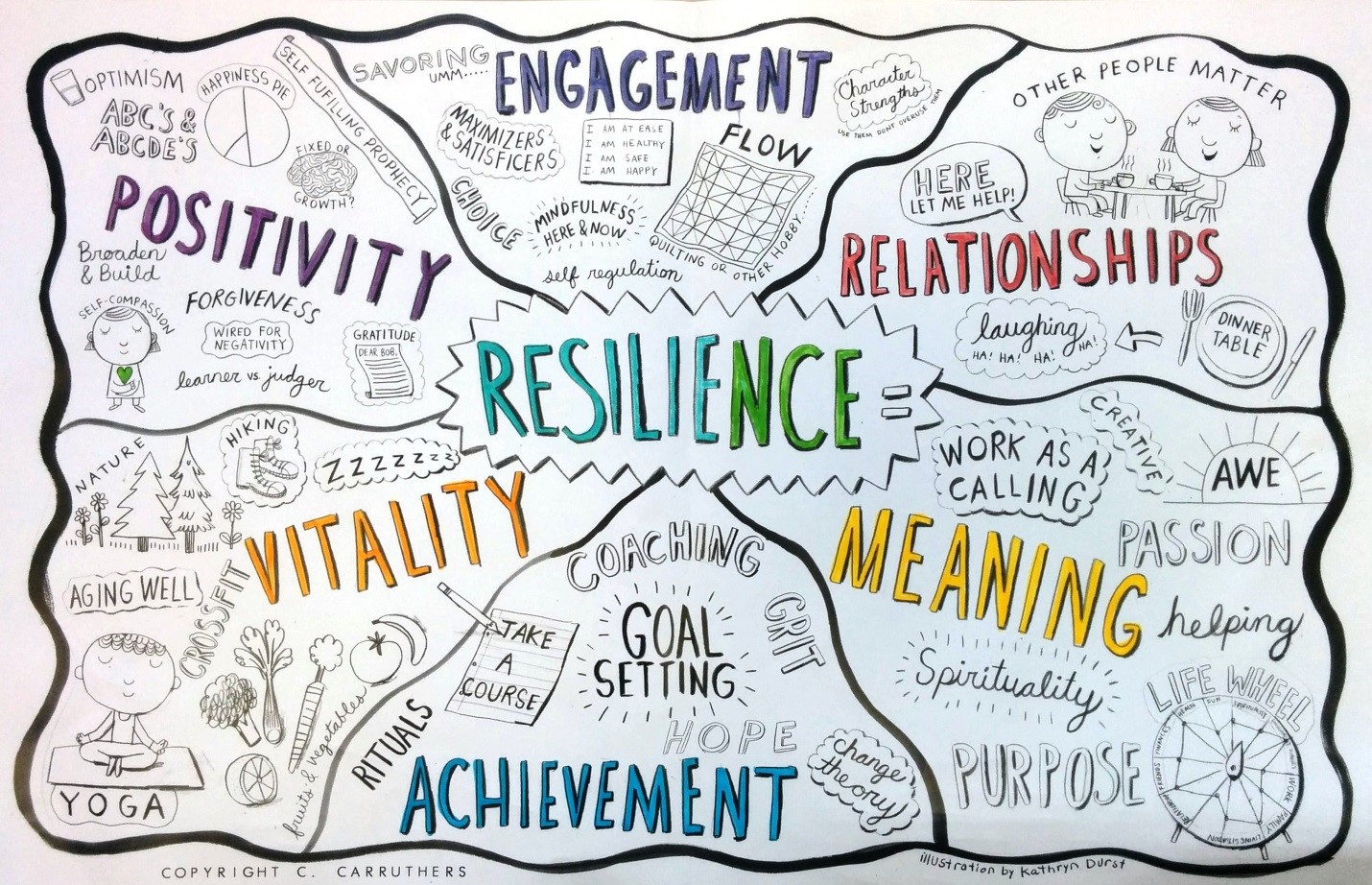 Useful sources of information
NHS guide to sleep hygiene with teenager
https://www.nhs.uk/live-well/sleep-and-tiredness/sleep-tips-for-teenagers/

NHS mood zone 
https://www.nhs.uk/conditions/stress-anxiety-depression/ 

NHS app library
 https://www.nhs.uk/apps-library/

Tips and suggestions for mindfulness activities with young people 
https://www.doyouyoga.com/10-cool-meditations-for-pre-teens-and-teens-67578/ https://positivepsychology.com/mindfulness-for-children-kids-activities/
References
https://www.apa.org/helpcenter/resilience
https://youngminds.org.uk/find-help/for-parents/parents-guide-to-support-a-z/parents-guide-to-support-anxiety/
https://www.rcpsych.ac.uk/mental-health/parents-and-young-people/information-for-parents-and-carers/worries-and-anxieties---helping-children-to-cope-for-parents-and-carers
https://www.anxietyuk.org.uk/get-help/anxiety-information/young-people-and-anxiety/
https://www.heysigmund.com/anxiety-in-kids-and-teens-avoidance-brave-behaviour
https://positivepsychology.com/3-resilience-scales/
https://www.psytoolkit.org/survey-library/resilience-brs.html
https://www.parentingni.org/about-us/
https://www.teacherspayteachers.com/Product/Behind-Anger-Free-Social-Emotional-Learning-Poster-School-Counseling-Decor-5296242
https://dontforgetthehalf.wordpress.com/2018/12/06/your-inner-circle-of-power/
https://www.blessingmanifesting.com/self-care-for-breakups/
http://www.elsa-support.co.uk/the-worry-tree/
https://www.allmentalhealth.org/
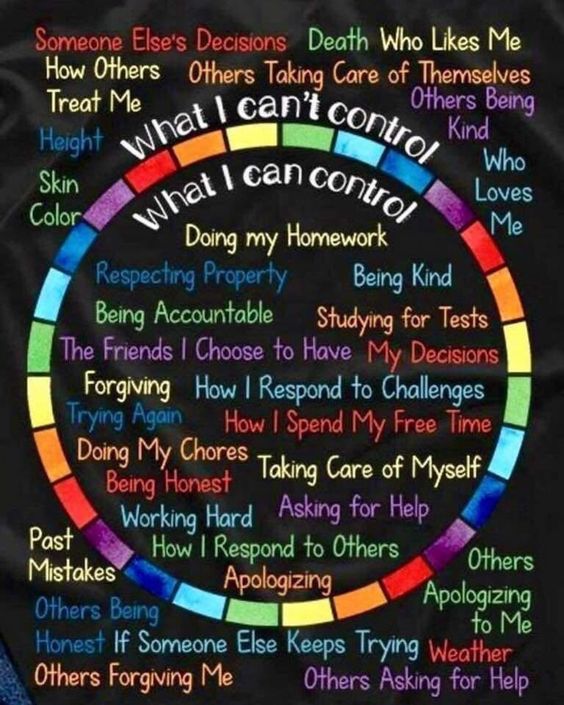 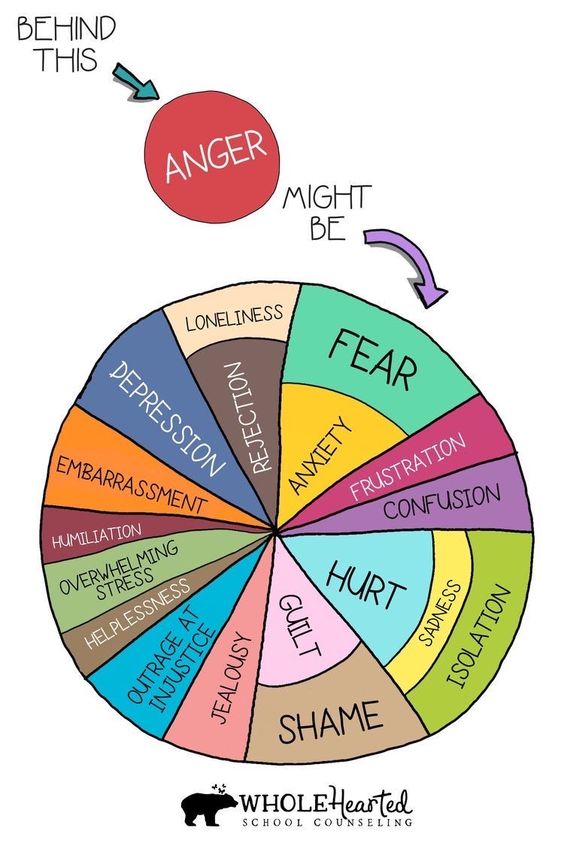 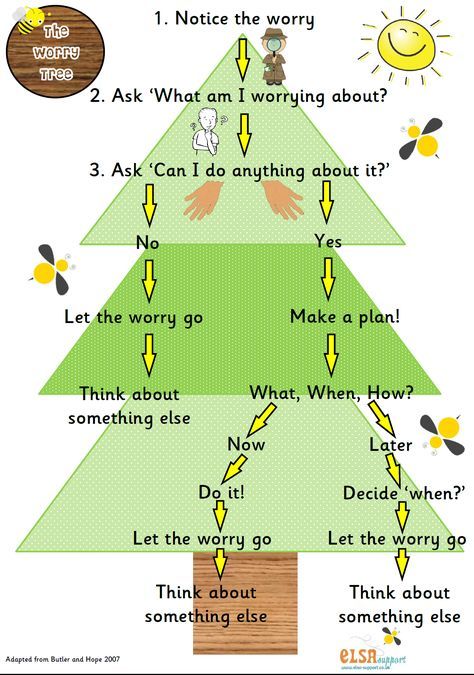 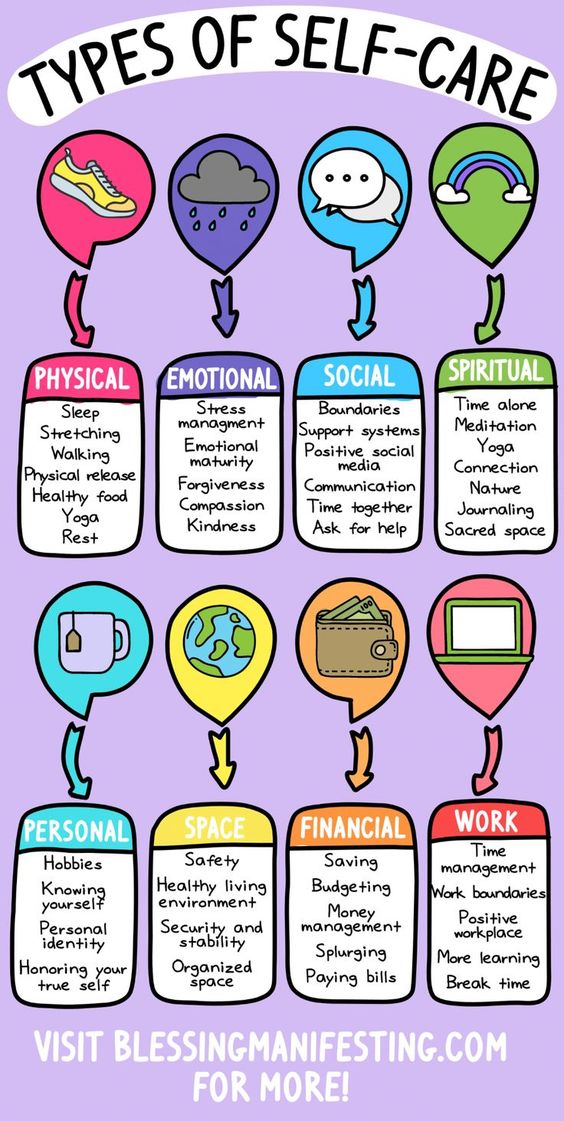 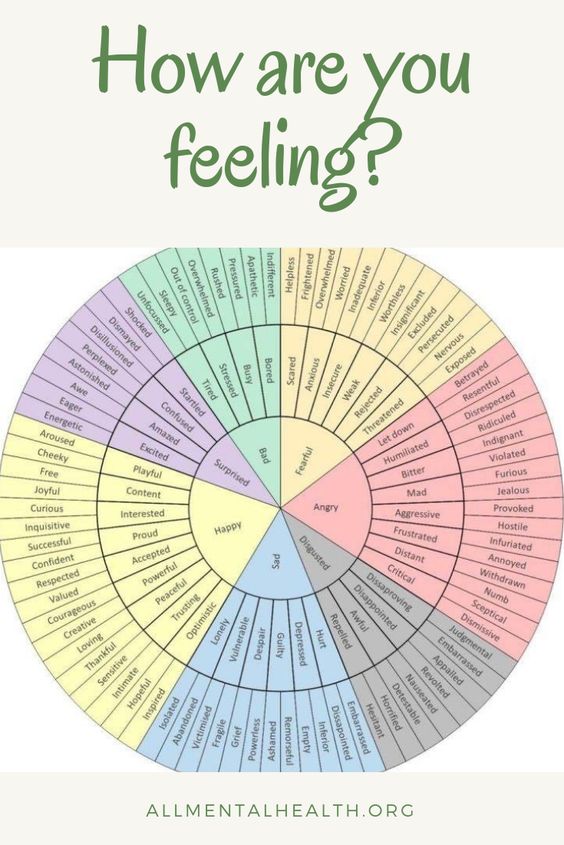 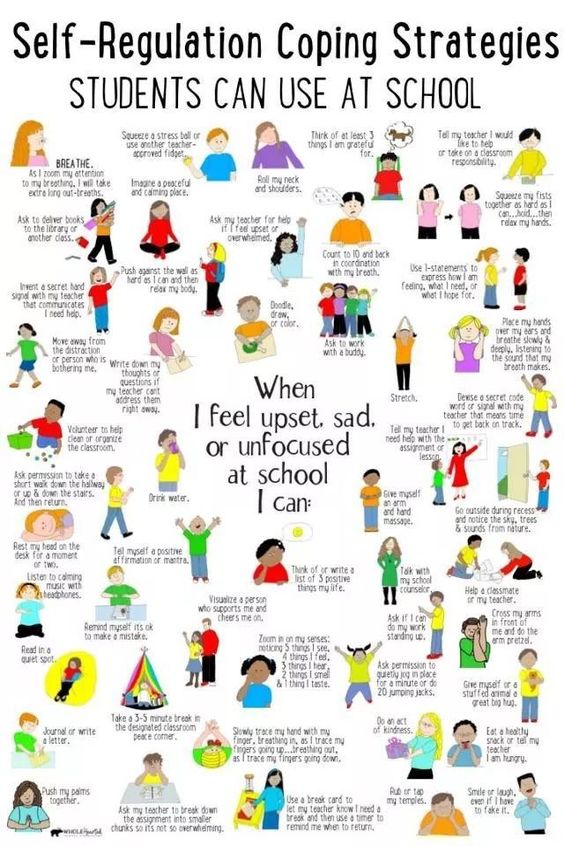